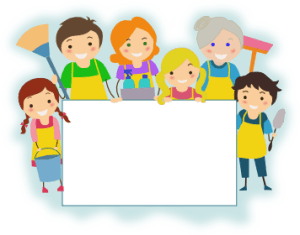 Мамины 
помощники
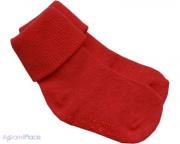 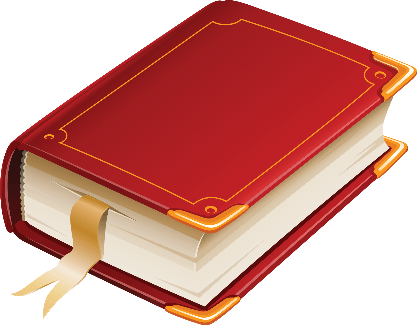 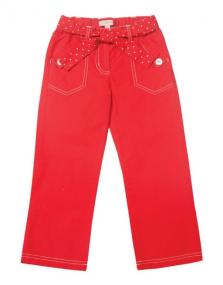 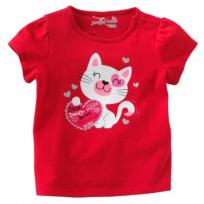 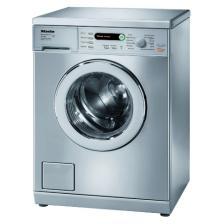 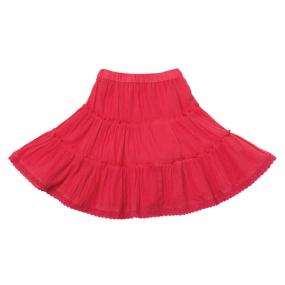 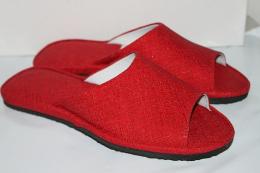 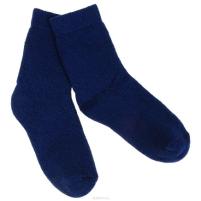 Необходимо оставить красные вещи для стирки, 
а остальные убрать.
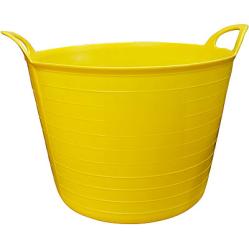 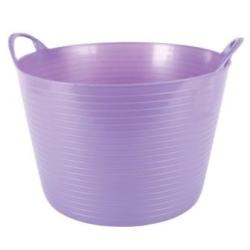 Собери мячики в корзинки такого же цвета
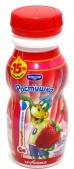 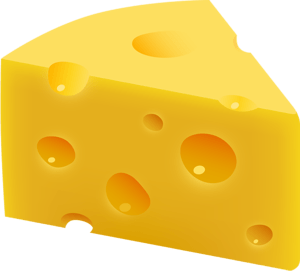 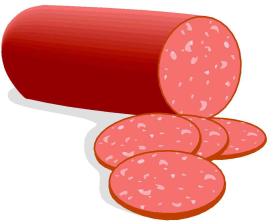 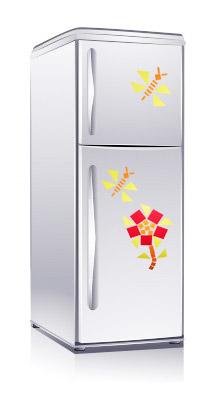 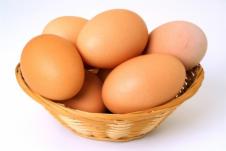 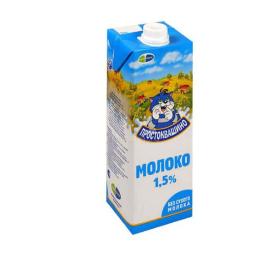 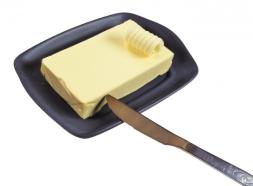 В холодильнике необходимо оставить молочные продукты, 
а остальные убрать.
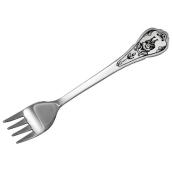 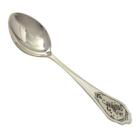 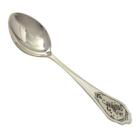 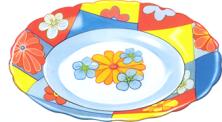 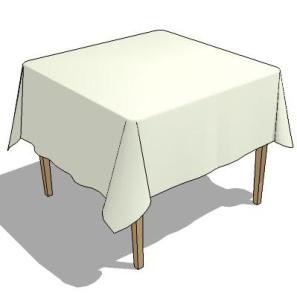 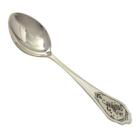 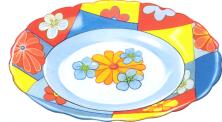 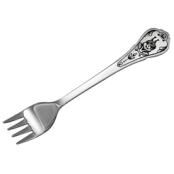 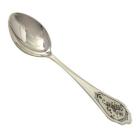 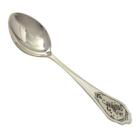 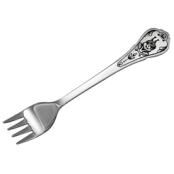 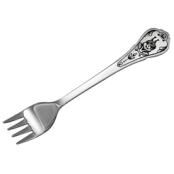 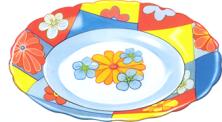 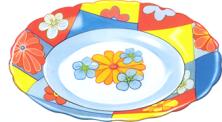 Стол необходимо сервировать на 4 человека.
Всех ли приборов хватает? А может есть лишние?
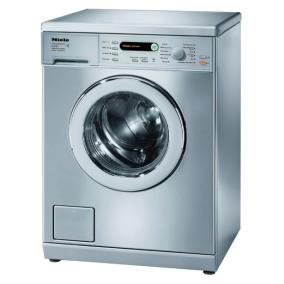 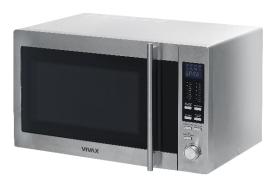 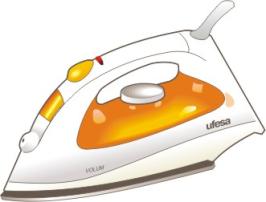 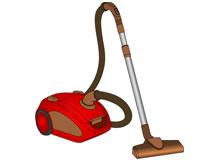 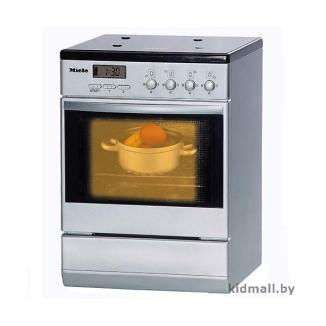 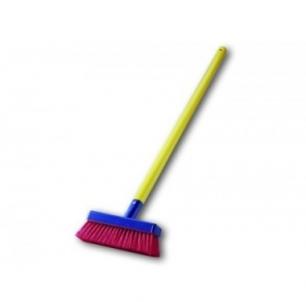 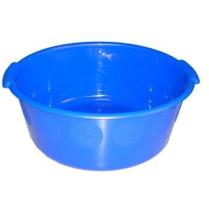 В работе по дому тебе пригодятся электроприборы.
Какие предметы не относятся к электроприборам?
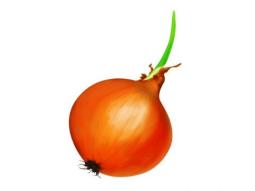 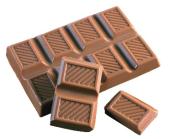 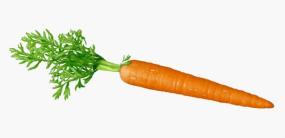 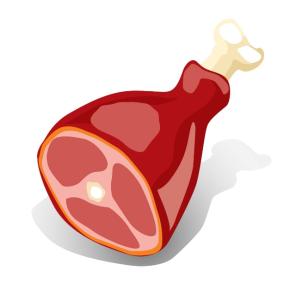 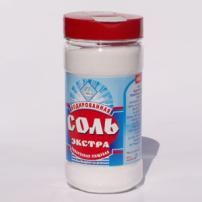 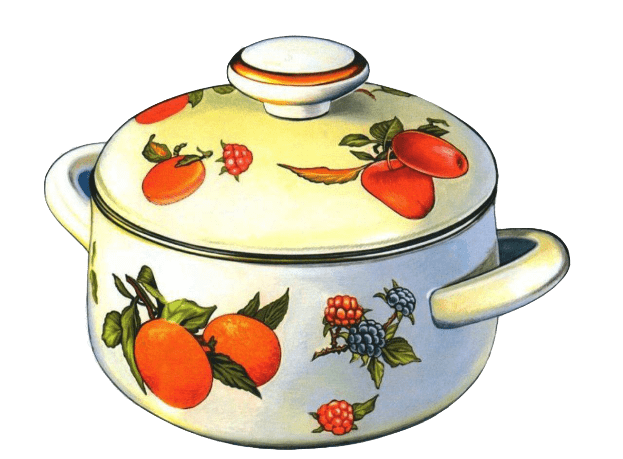 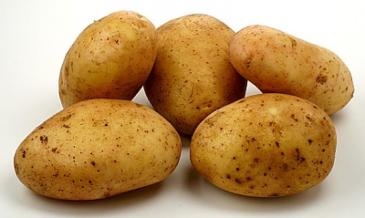 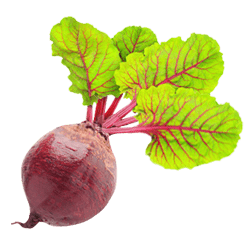 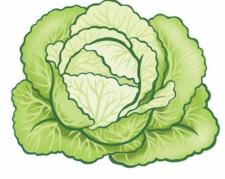 Нужно помочь маме сварить борщ.
Какой продукт лишний? Какого продукта не хватает?
Расставь на подоконнике цветы. 
А может есть лишние?
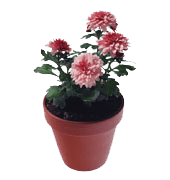 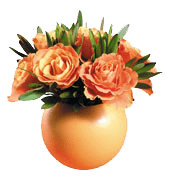 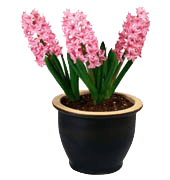 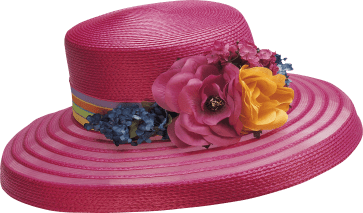 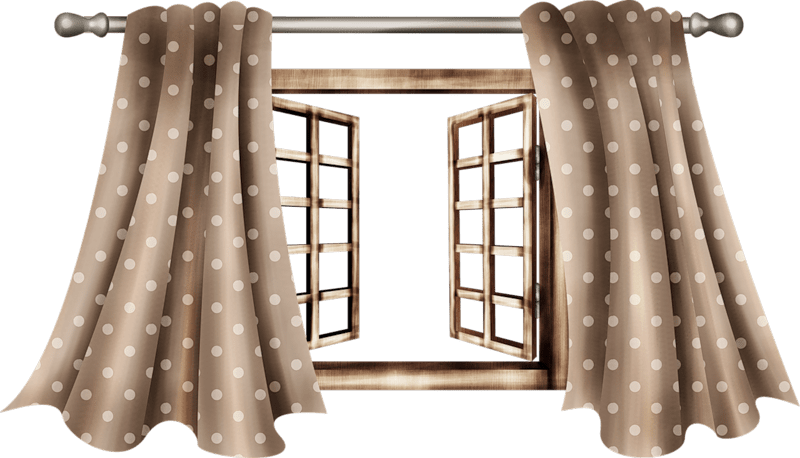 Мама очень любит фруктовый салат. 
Давай порадуем маму?
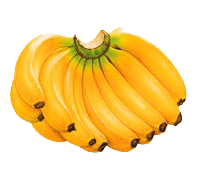 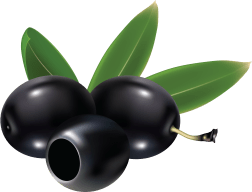 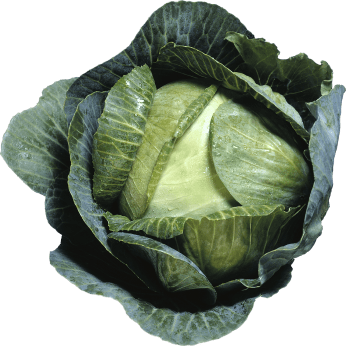 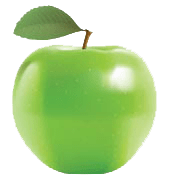 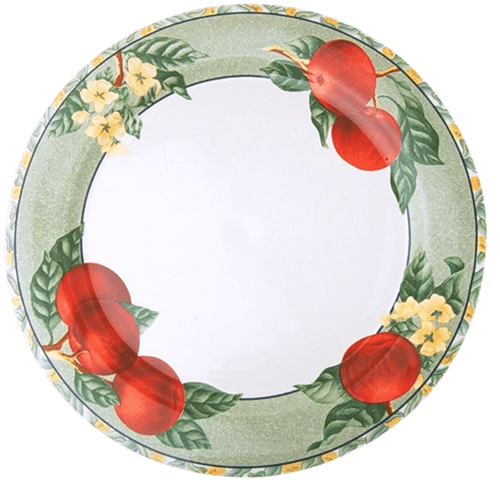 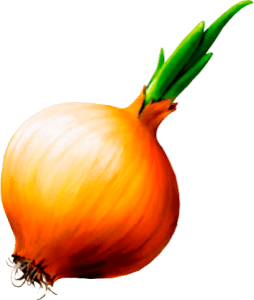 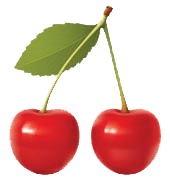 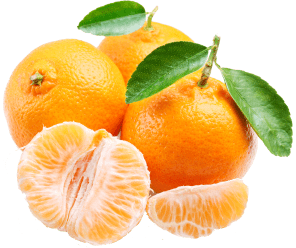 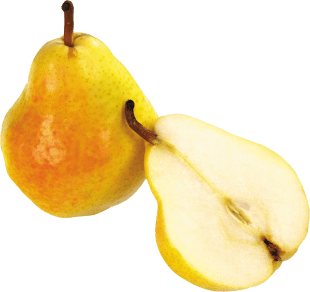 Составь из цветов букет в вазе. 
Чего не может быть в букете?
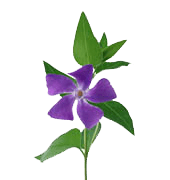 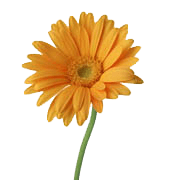 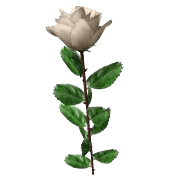 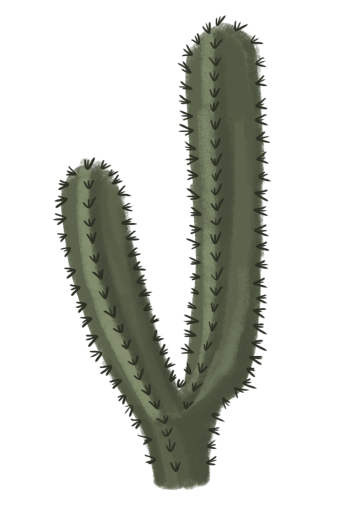 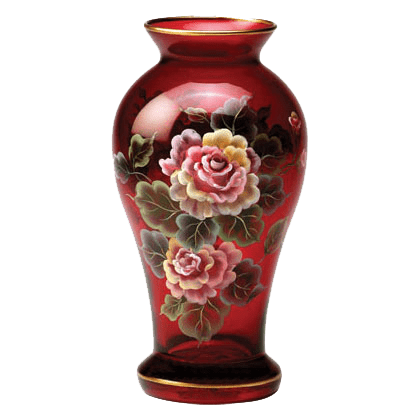 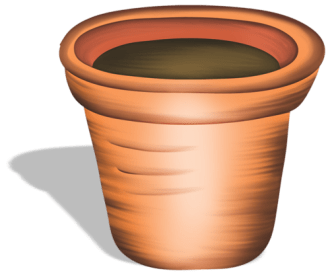 Накорми домашних питомцев
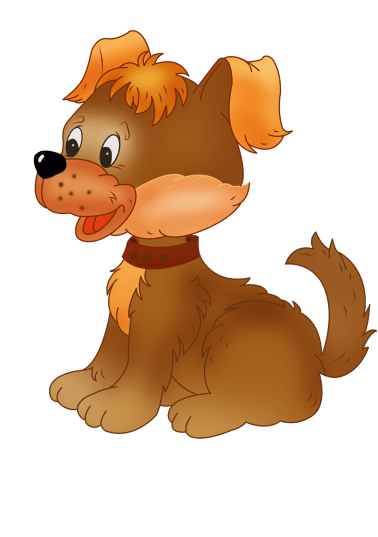 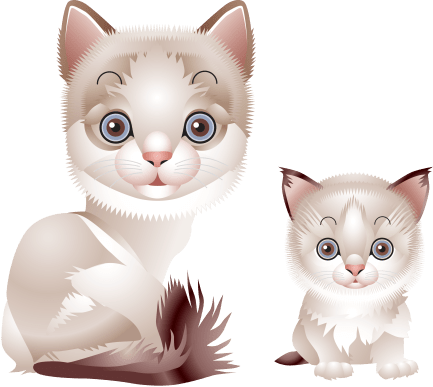 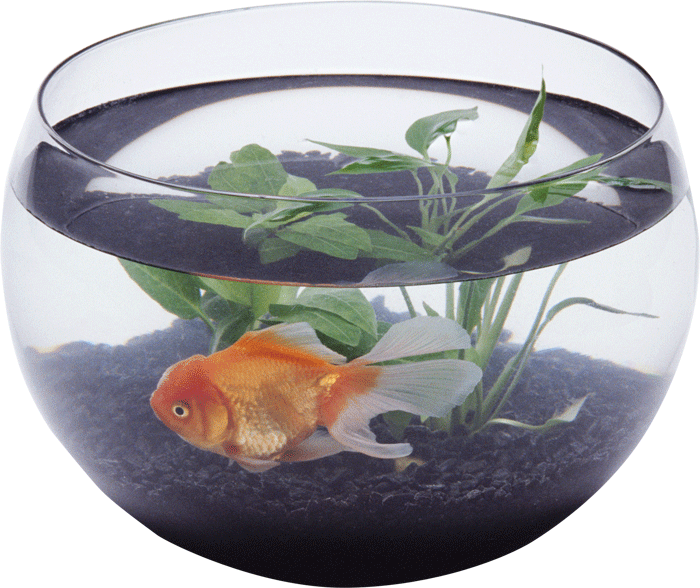 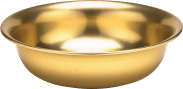 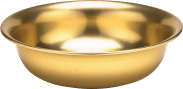 Для проверки правильности ответа нажми на Машу
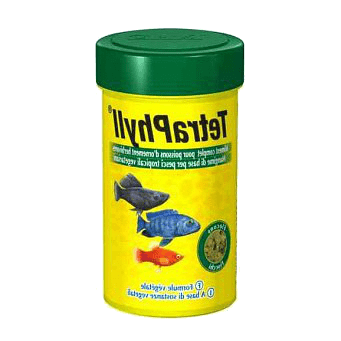 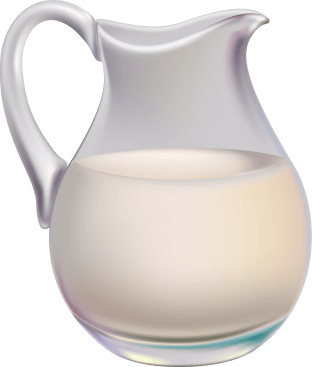 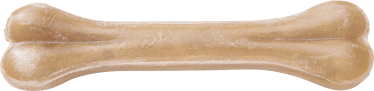 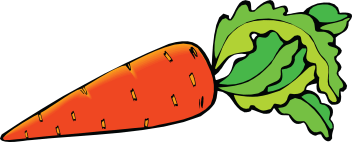 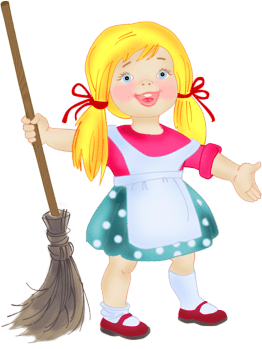 Продолжи узор на пироге
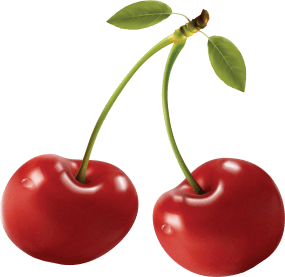 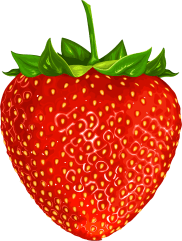 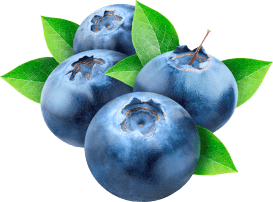 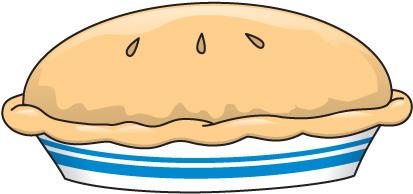 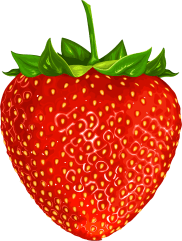 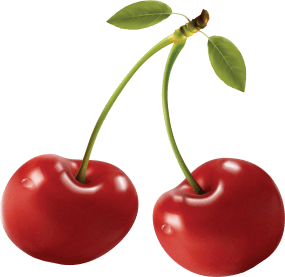 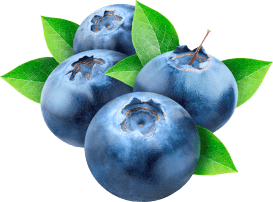 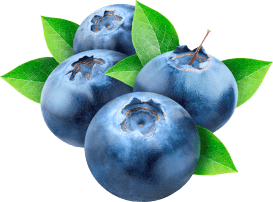 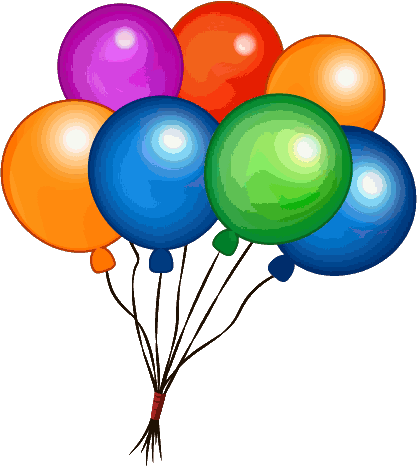 Молодцы!
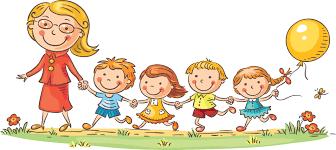